Voeren en verzorgen
Klas DD31 en DD41 MBO Doetinchem
2017-2018
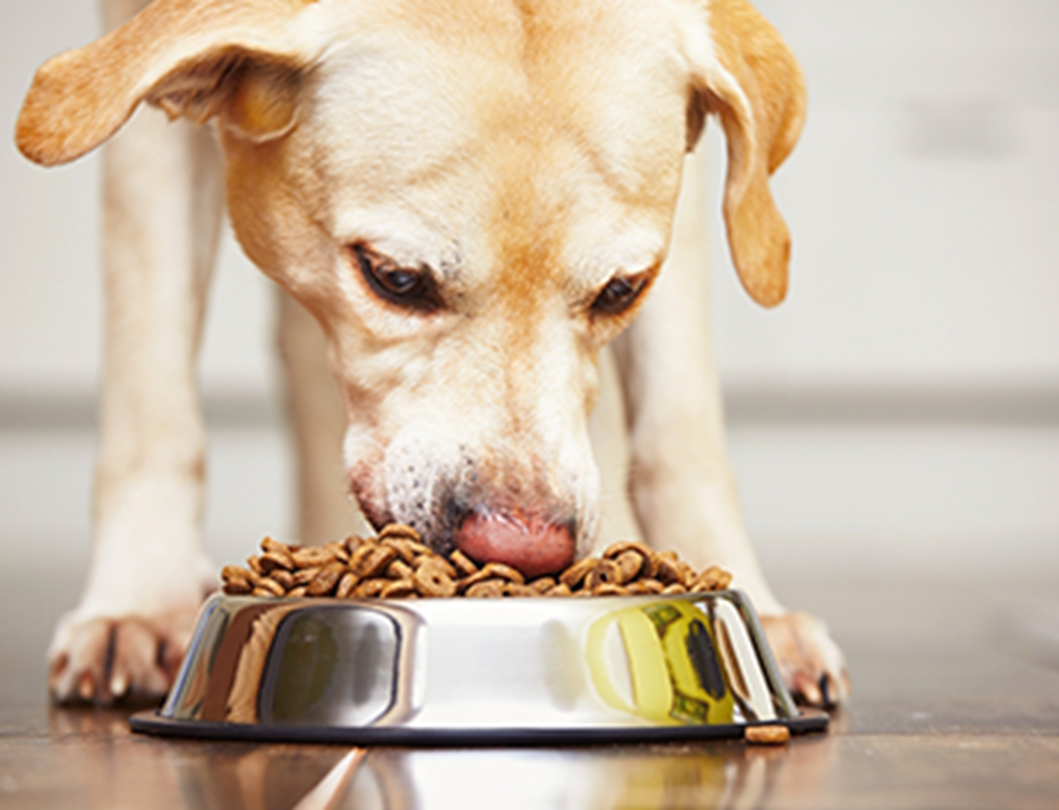 Week 1
Les 1
rassen basis
H1 voedingstoffen
Verschillende dieren
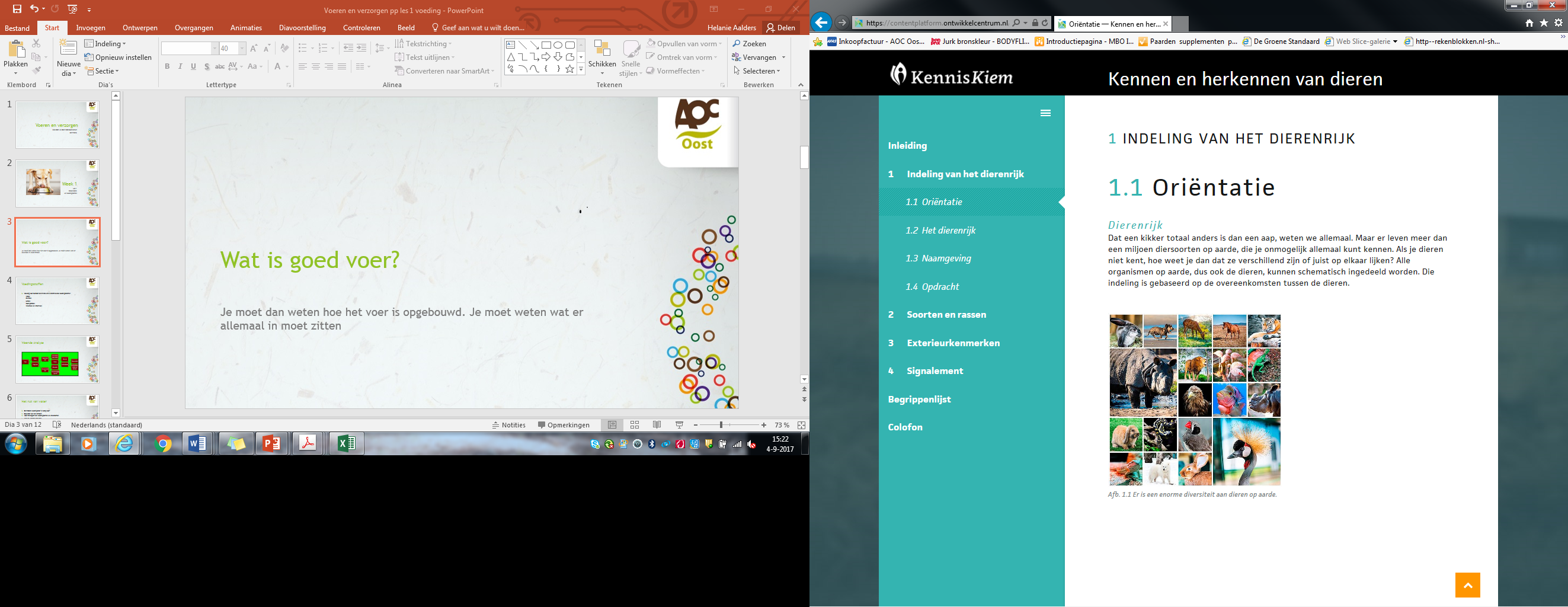 We hebben veel verschillende dieren. 
Hoe zit de indeling hiervan?
Het dierenrijk
Alle organismen zijn schematisch ingedeeld. 
De classificatie
Er zijn 3 domeinen
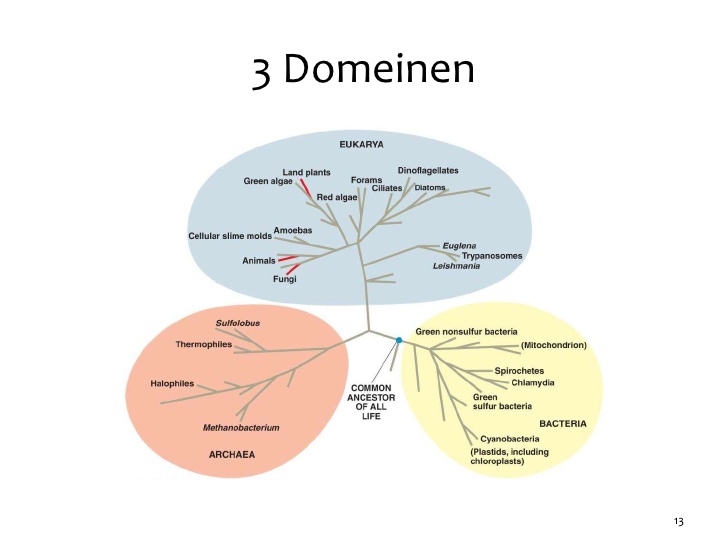 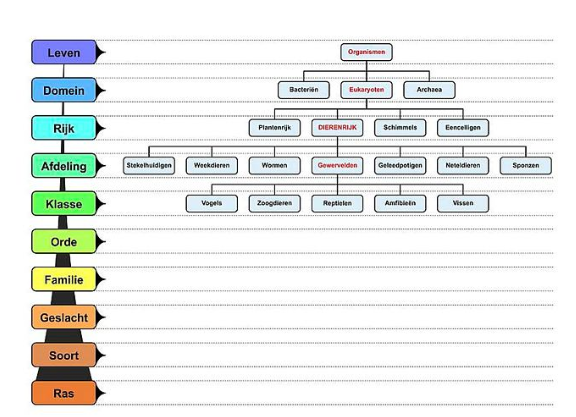 Het dierenrijk
Afdeling en klassen
Zeven afdelingen:-stekelhuidigen-weekdieren-wormen-gewervelden-geleedpotigen-neteldieren-sponzen
Orden
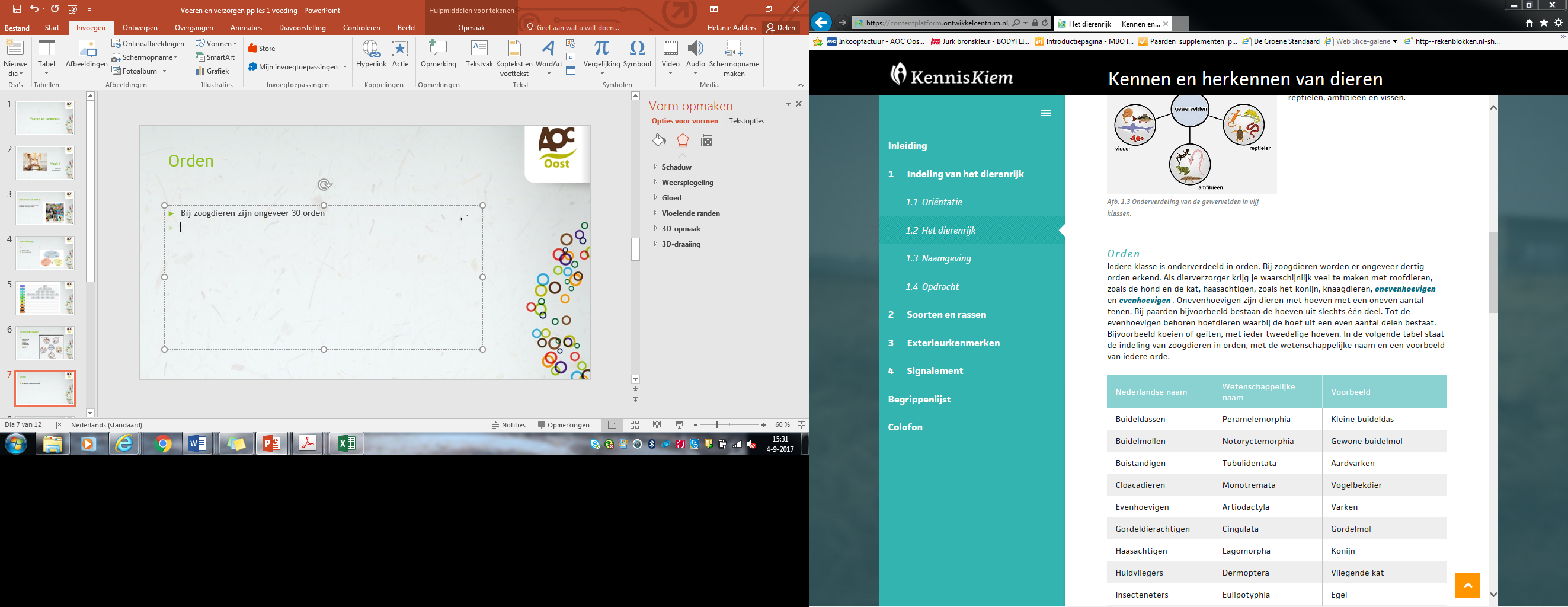 Families en geslachten
Tot iedere orde horen verschillende families
Zo heb je de orde van de roofdieren
Hierbij horen families als:-hondachtigen-zeehonden-katachtigen 
Bij de familie katachtigen heb je geslachten:
	- huiskat	-wilde kat
Soorten en rassen
Onderafdeling van een geslacht
Kunnen vruchtbare nakomelingen krijgen (op natuurlijke wijze)

Tot slot hebben we nog rassen
Taxonomie = de wetenschap die zich bezighoudt met de naamgeving van organismen
Overal ter wereld dezelfde naam
Wetenschappelijke naam  = Geslachtsnaam + soortnaam

Het is belangrijk dat je als dierverzorger goed weet met welke diersoort je te maken hebt zodat je het de juiste verzorging kan bieden.
Opdracht
Maak de opdracht 1.4
Uit het boek kennen er herkennen
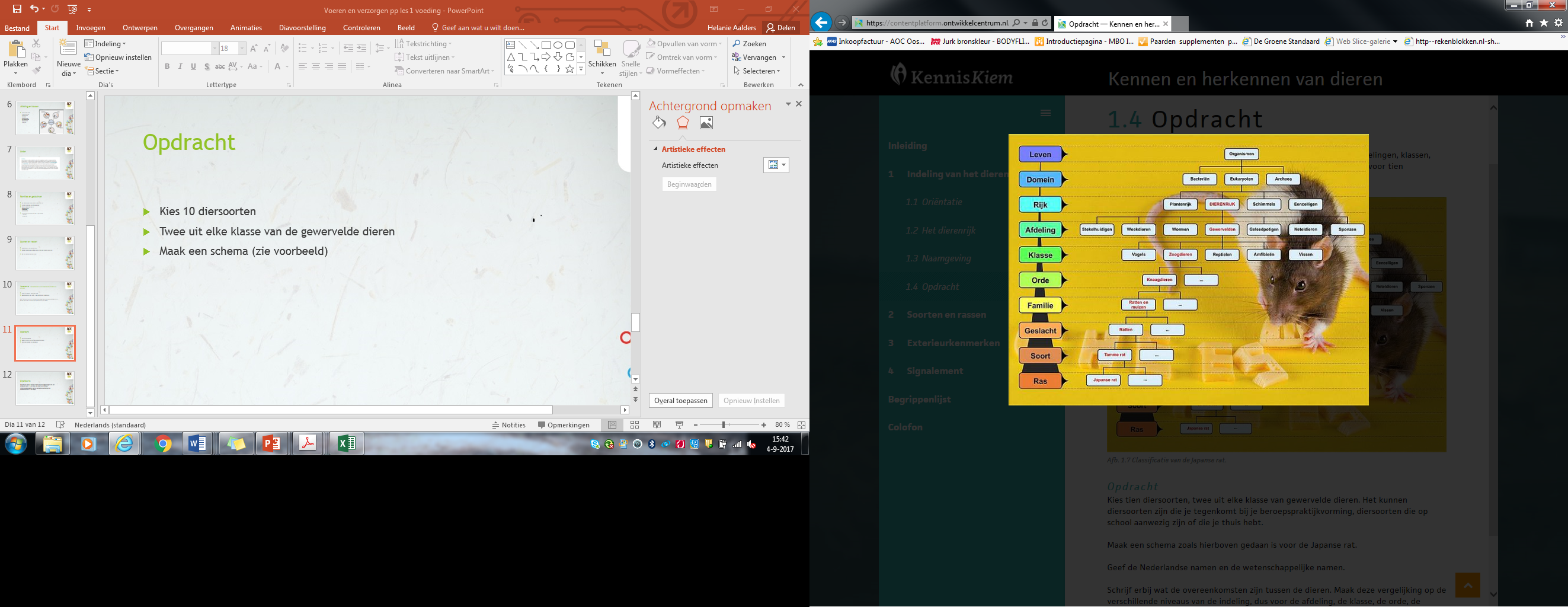